Introduction to 			g-suite for education
Biro teknologi informasi
Google apps
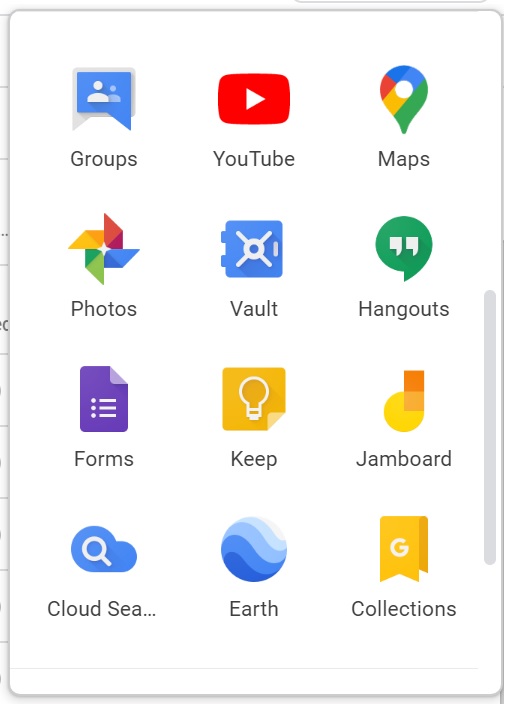 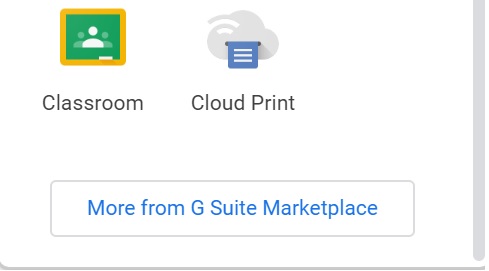 G mail
Gmail
Google Drive
Google Drive
Google drive
GDrive
Google hangouts meet
https://www.imore.com/google-meet-vs-zoom-which-group-video-chat-service-do-you-need
Google classroom
Jika mahasiswa sudah di daftarkan ke gsuite maka google classroom dapat di setting supaya hanya menerima mahasiswa yang terdaftar di gsuite